INTERNÁ AKADÉMIA
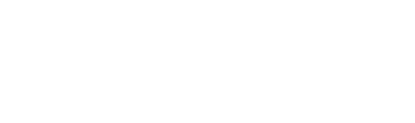 Pozvánka
Deeskalácia konfliktov a zvládanie verbálnej agresie
:
Dátum a čas:
Miesto:
6.11.2024
9:00 – 14:00
Nemocnica AGEL Zvolen
Prednášajúci:
Cieľová skupina:
lekár, sestra, sanitár, iný zdravotnícky personál,  
nezdravotnícky personál
Mgr. Aleš Bednařík
Program:
1, Deeskalácia konfliktov:
Zručnosti a reakcie ktoré pomáhajú znížiť konfliktné napätie
Ako zvýšiť spolupracujúce správanie pacienta/príbuzných 
2. Komunikácia s verbálne agresívnym pacientom/príbuzným
Ako reagovať na nadávanie, vyčítanie, vyhrážanie sa
Nácvik praktických situácií
INTERNÁ AKADÉMIA
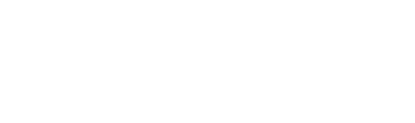 Pozvánka
Deeskalácia konfliktov a zvládanie verbálnej agresie
:
Dátum a čas:
Miesto:
7.11.2024
9:00 – 14:00
Nemocnica AGEL Levice
Prednášajúci:
Cieľová skupina:
lekár, sestra, sanitár, iný zdravotnícky personál,  
nezdravotnícky personál
Mgr. Aleš Bednařík
Program:
1, Deeskalácia konfliktov:
Zručnosti a reakcie ktoré pomáhajú znížiť konfliktné napätie
Ako zvýšiť spolupracujúce správanie pacienta/príbuzných 
2. Komunikácia s verbálne agresívnym pacientom/príbuzným
Ako reagovať na nadávanie, vyčítanie, vyhrážanie sa
Nácvik praktických situácií
INTERNÁ AKADÉMIA
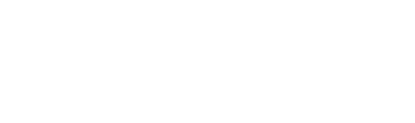 Pozvánka
Deeskalácia konfliktov a zvládanie verbálnej agresie
:
Dátum a čas:
Miesto:
19.11.2024
9:00 – 14:00
Nemocnica AGEL Zvolen
Prednášajúci:
Cieľová skupina:
lekár, sestra, sanitár, iný zdravotnícky personál,  
nezdravotnícky personál
Mgr. Aleš Bednařík
Program:
1, Deeskalácia konfliktov:
Zručnosti a reakcie ktoré pomáhajú znížiť konfliktné napätie
Ako zvýšiť spolupracujúce správanie pacienta/príbuzných 
2. Komunikácia s verbálne agresívnym pacientom/príbuzným
Ako reagovať na nadávanie, vyčítanie, vyhrážanie sa
Nácvik praktických situácií